Introduction to Swindon Safeguarding Partnership
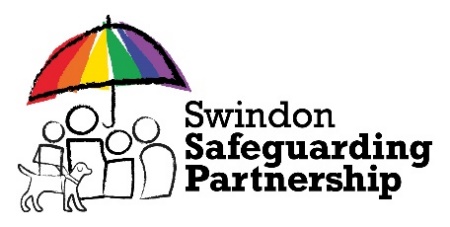 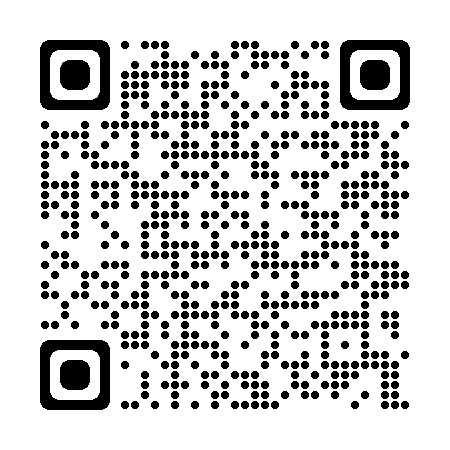 To find out more visit our website: Swindon Safeguarding Partnership or use the QR code. 
You can also follow us on          @SwindonSafegua1
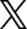 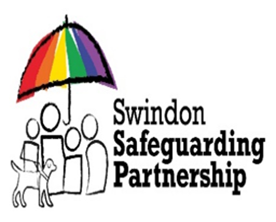 Swindon Safeguarding Partnership Statutory Requirements
Swindon Safeguarding Partnership came into effect in July 2019 to oversee the new Multi-Agency Safeguarding Arrangements for children and adults at risk set out in Working Together 2018 and the Care act. The multi-agency arrangements have since been revised to ensure that the Partnership is compliant with the updated Working Together to Safeguarding Children 2023 guidance. 

The safeguarding arrangements are led by the three statutory partners:

Lead Safeguarding Partners

SBC Local Authority, Chief Executive, Samantha Mowbray 
Wiltshire Police, Chief Constable Catherine Roper
BSW ICB Chief Executive Officer, Sue Harriman 

The Lead Safeguarding Partners have delegated responsibilities to the Swindon Safeguarding Partnership Executive Group: 

Delegated Safeguarding Partners

BSW ICB Chief Nurse, Gill May – Partnership Chair
SBC Local Authority Director of Corporate Childrens Services, Lisa Arthey  
SBC Local Authority Corporate Director Integrated Adult Social Care (DASS), Clare Deards 
Wiltshire Police, Assistant Chief Constable, Mark Cooper

Additional Safeguarding Executive 

Education Representative, Jackie Fieldwick, CEO Brunel Academies Trust
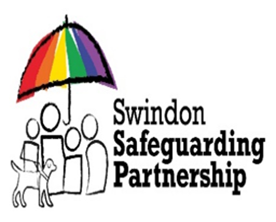 Swindon Safeguarding Partnership comprises of the named statutory safeguarding partners and those agencies and organisations who have varying degrees of contact with children and/or adults with care and support needs and those who care for them throughout Swindon. 

Representatives should promote the effectiveness of the Partnership through their responsibility and accountability for the services their agencies deliver to children & adults with care and support needs, and through their ability to influence the effectiveness of their agencies contribution to multi-agency safeguarding.
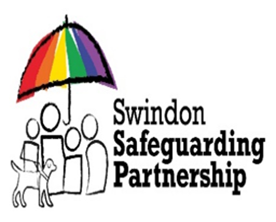 Purpose and function of the Safeguarding Partnership is to:
Deliver our shared responsibility for the safeguarding of children, young people and adults with care and support needs in Swindon.
Provide effective and informed leadership to the local safeguarding system, evidencing that risks associated with multi-agency safeguarding arrangements are being actively managed.
Promote positive working relationships with each other and children, adults, their unpaid carers and families. Creating a positive culture for learning not blaming.
To actively engage with children, families, and adults with care and support needs and their unpaid carers to influence and improve safeguarding practices and service delivery across the Partnership.
To undertake Rapid Reviews, Child Safeguarding Practice Reviews (CSPR), Safeguarding Adult Reviews (SARs) and multi-agency audits.
Identify and act on learning from the above and provide a learning and development offer to include safeguarding training.
To develop and update multi-agency policies and procedures.
Swindon_safeguarding_partnership_multi-agency_safeguarding_arrangements
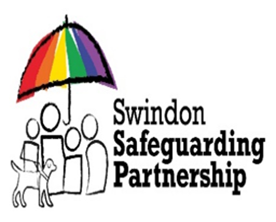 Purpose and function of the Safeguarding Partnership
We believe that effective safeguarding is founded on practitioners developing lasting and trusting relationships with the children and adults they work with as well as each other. 
We will look beyond organisational constraints and boundaries to build a culture which improves outcomes for all. 
We have an agreed behaviours framework that promotes and delivers: 
accountability, 
openness, 
trust,
innovation, 
commitment, 
respectfulness, 
curiosity and 
collaboration.
SSP Strategic Plan 2023-2026 - Swindon Safeguarding Partnership
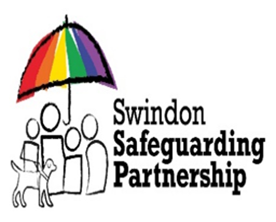 Strategic Priorities 2024/25 – The Vision
Neglect:  
We aim to improve how we identify, assess and respond to children who are suffering from Neglect.  
We aim to decrease the number of children in Swindon who are suffering from neglect. 	

Self-Neglect: 
We aim to improve our response to those needing help and decrease the number of adults in Swindon who are self-neglecting.

Children Levels of Need 
We aim to ensure that the level of need for children in Swindon is clearly understood and consistently applied, with effective multi-agency working and clear pathways for support so that positive outcomes for children are achieved at the earliest opportunity.

All Age Exploitation:  
We aim to identify children and adults in Swindon who are at risk of or who are being exploited and provide an improved multi-agency response that reduces risk of harm.
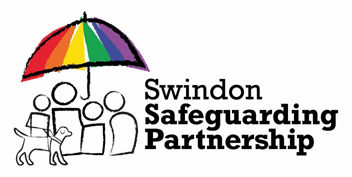 Strategic Support Unit
The Strategic Support Unit is not a frontline safeguarding service. We are an independent team funded by the statutory partners to support the work of the partnership. We support, drive and project manage the work of the partnership.
SSP Strategic Support Unit 
 
Strategic Safeguarding Partnership Manager & Childrens Lead – Hannah Woloszczynska 
Safeguarding Partnership Adults Lead – Faith Margle 
Safeguarding Partnership Learning & Development Lead – Jackie Barstow
Safeguarding Partnership Business Officer – Lesley Boorman
Safeguarding Partnership Administrator – Leanne Watts
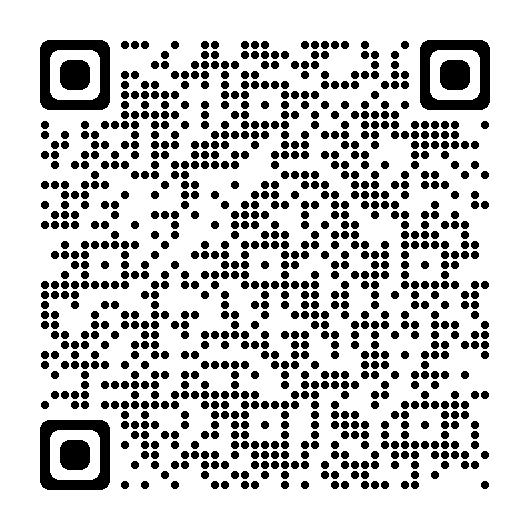 You can contact the team at safeguardingpartnership@swindon.gov.uk
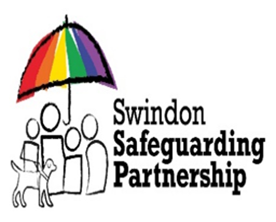 What does this mean for you?
You may be involved with the safeguarding partnership in a variety of ways, for example representing your agency/service on one of the safeguarding partnership groups or boards, being involved with the development of policy and guidance, being part of multi-agency audits or accessing training.  

It is important that you have an overview of the partnership and its work. Additionally there are expectations of you when you are involved and some key points are included in the following slides.

Each partnership group will also have a terms of reference which provides additional guidance.
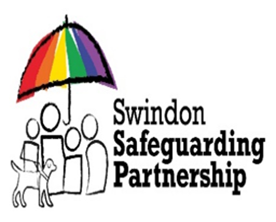 Expectations of agency representatives
All agency representatives play a role in supporting the partnership to implement clear policy and procedural arrangements to enable a multi-agency approach to safeguarding. 
To support effective collaboration: it is vital that every individual working as a representative in the partnership is aware of their role and the role of other professionals within the structure and the arrangements that set out the Partnerships approach to fulfilling the legal duties as set out in legislation. 
Representatives are expected to hold partners or relevant agencies to account where they may not meet the expected safeguarding arrangements.
Primary Role and Function for all Partnership  representatives
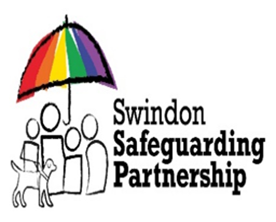 Ensure that you are aware of and have read the Partnership Multi-Agency Safeguarding Arrangements and key legislation Working Together to Safeguard Children (2023) and Care Act (2014).
Be clear on, and carry out, your strategic safeguarding role as your agencies representative. 
Allocate sufficient time to the work of the Partnership, attending meetings as a priority or having a named, briefed deputy to attend.
Speak with authority for the agency or organisation you represent and be able to request your organisation deploys resources to support the safeguarding of children and adults with care and support needs work 
Ensure that staff and volunteers within your organisation are kept fully informed of the Partnerships work.
Take decisions on behalf of your agency or organisation and commit them on policy, resourcing, and practice matters.
Refer back to your organisation to account on all matters relating to safeguarding children and adults with care and support needs and to recommend ways to implement necessary changes within their organisation.
Hold your own agency or organisation to account on how effectively they participate and implement the local published arrangements.
Take a lead on ensuring that learning is cascaded through your agency and organisation and hold your agency to account on measuring impact of that learning on practice. 
Partnership agency representatives have a duty of candour (open and honest transparency) by proactively bringing to the attention matters of high risk at the earliest opportunity.
Dispute Resolution
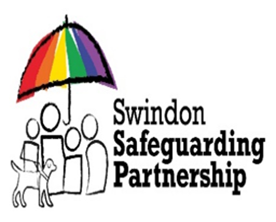 Swindon Safeguarding Partnership will expect and support organisations and agencies to hold one another to account and to challenge appropriately when concerns or disputes relating to the effectiveness of the multi-agency safeguarding arrangements arise. 
The Partnership will maintain a risk register to document organisational and strategic issues that might impact on the Partnership’s ability to meet its statutory obligations. 
The Risk Register will be reviewed by the Partnership’s Executive and a summary of the risks and mitigating actions as well as the impact of challenge will be included in the Partnership’s annual report. 

Swindon Safeguarding Partnership Multi-agency Safeguarding Arrangements
To find out more…
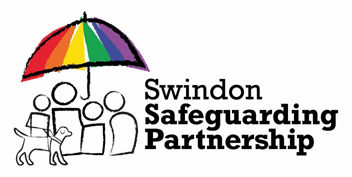 Additional information is available on our website and this will be relevant to you if you are representing your agency at meetings or if you just want to know more about the partnership and local strategic priorities. 
Swindon Safeguarding Partnership Multi-agency Safeguarding Arrangements - Swindon Safeguarding Partnership
Annual report - Swindon Safeguarding Partnership
Information sharing agreement - Swindon Safeguarding Partnership
Strategic plan - Swindon Safeguarding Partnership 2023-26
Strategic Support Unit - Swindon Safeguarding Partnership
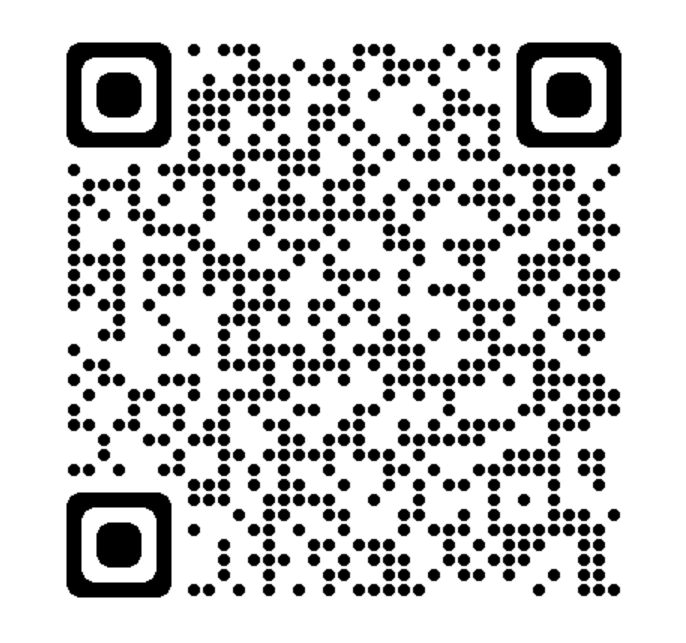 [Speaker Notes: Tweak links]
Swindon Safeguarding Partnership Website
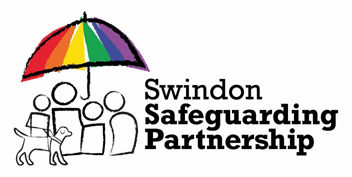 We offer a range of information and resources including: 
Training and Blended Learning Resources
Multi-agency Training
7-minute briefs and learning resources to improve practice - Swindon Safeguarding Partnership
Video archive - Swindon Safeguarding Partnership
Newsletters - Swindon Safeguarding Partnership
Monthly Safeguarding Theme Events - Swindon Safeguarding Partnership
Webpages – information for professionals including practitioner toolkits 
For professionals Information - Swindon Safeguarding Partnership (children)
For professionals Information - Swindon Safeguarding Partnership (adults)
Reviews relating to children and adults 
Local Child Safeguarding Practice Reviews and Case Learning leaflets - Swindon Safeguarding Partnership
Safeguarding Adult Reviews (SAR's) - Swindon Safeguarding Partnership
Domestic Homicide Review (DHR) - Swindon Safeguarding Partnership
Local Policies and Guidance 
Children and young people policies and guidance - Swindon Safeguarding Partnership
Adults policies and guidance - Swindon Safeguarding Partnership